Testing and Evaluation
In the testing and evaluation section of your folder you should have;
An evaluation against the specification.
A testing section with client feedback and reflections of your own.
A product and manufacturing final evaluation – see slide 13. 
Remember your evauations do not need to follow the same order, there are different examples of what could be included in the example work.

***Please email me your NEA when it is completed.
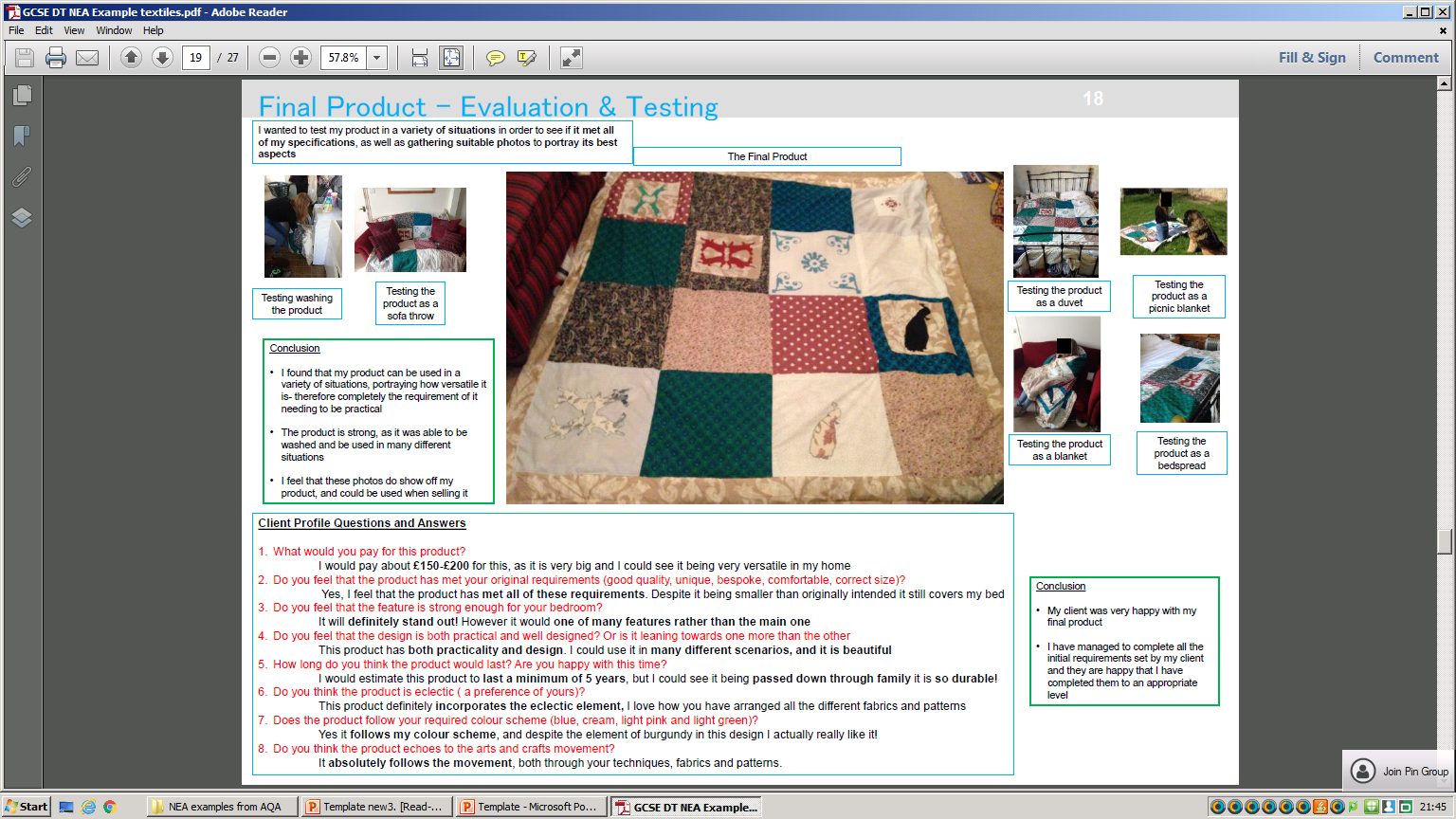 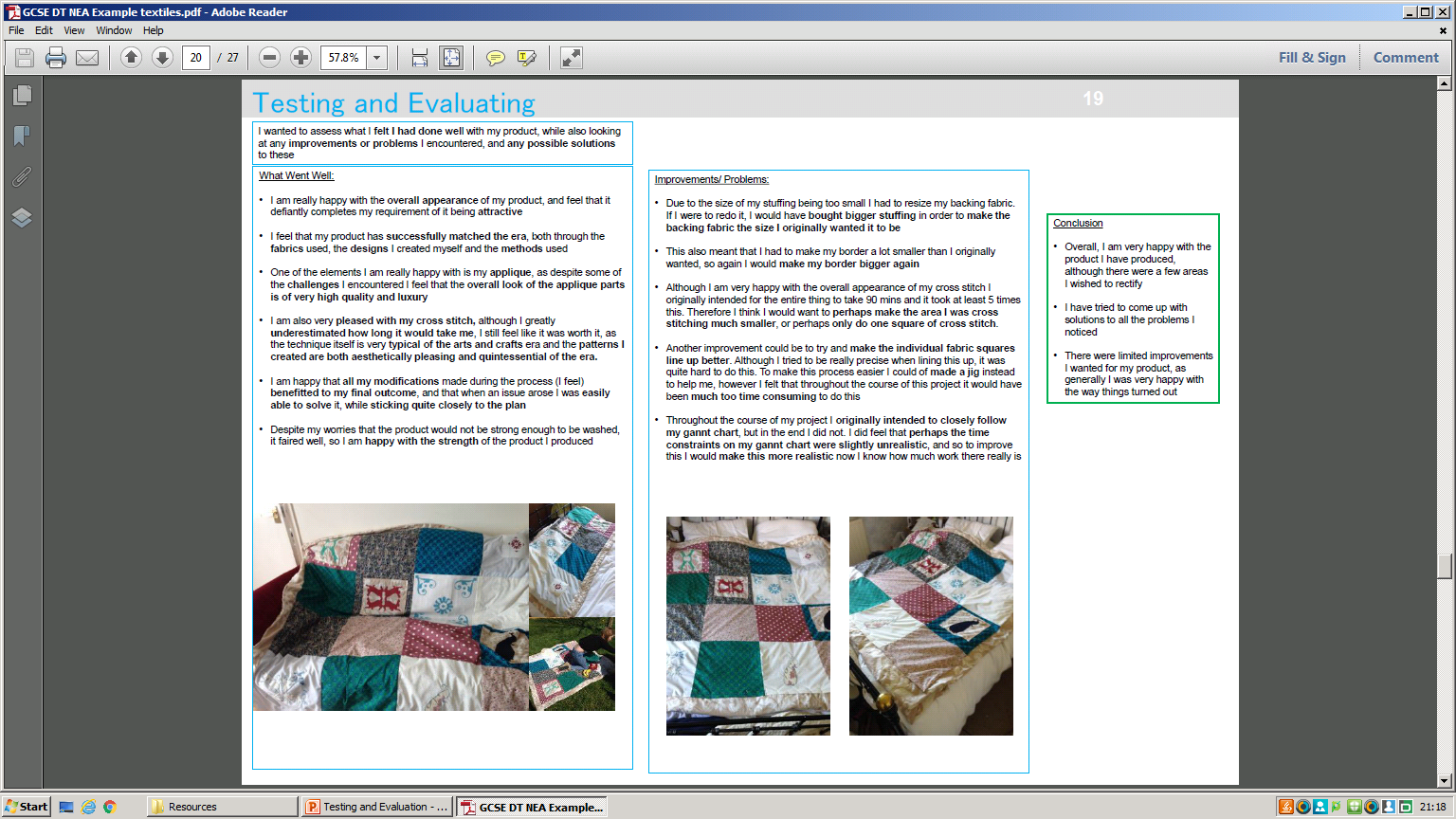 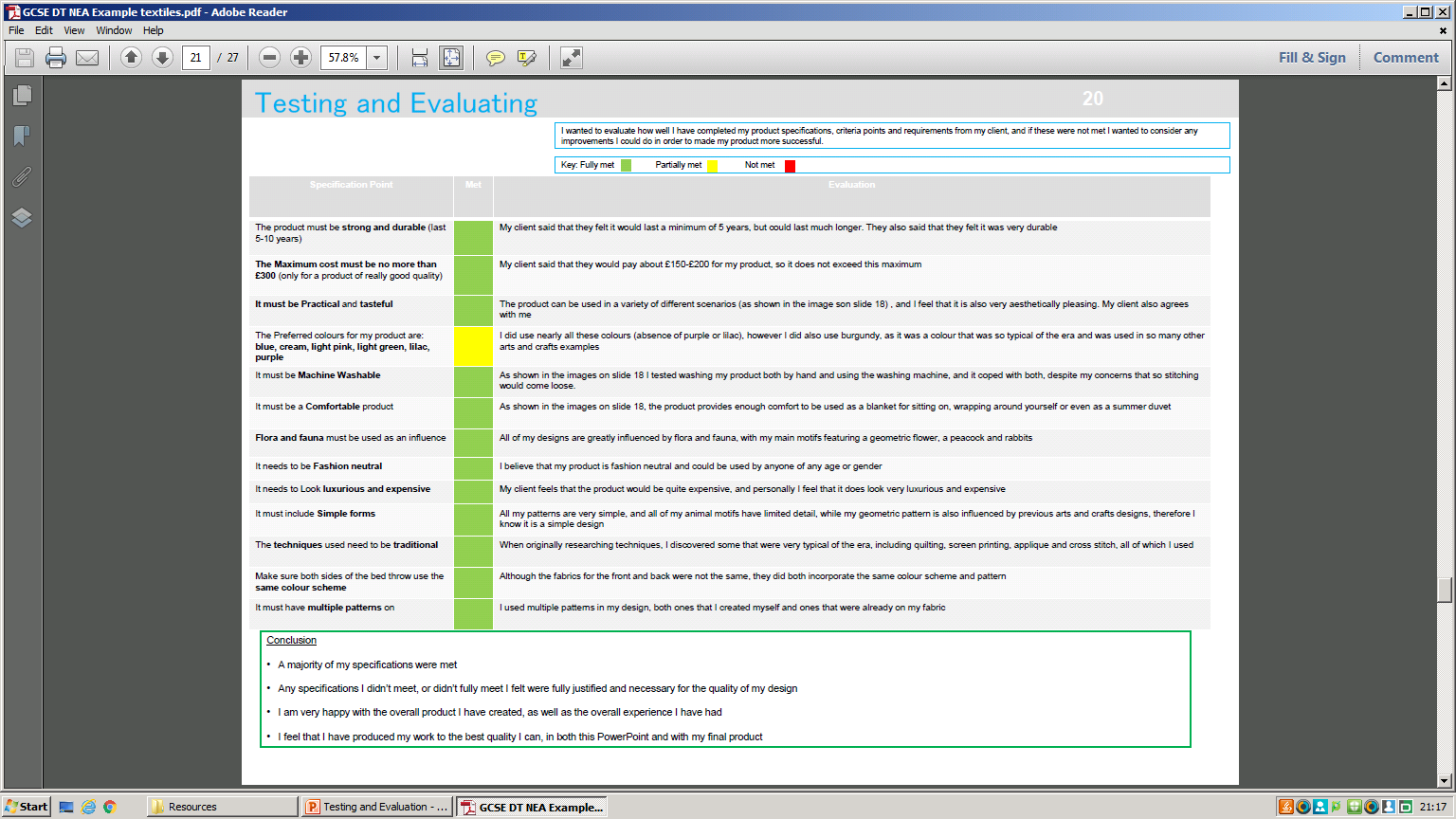 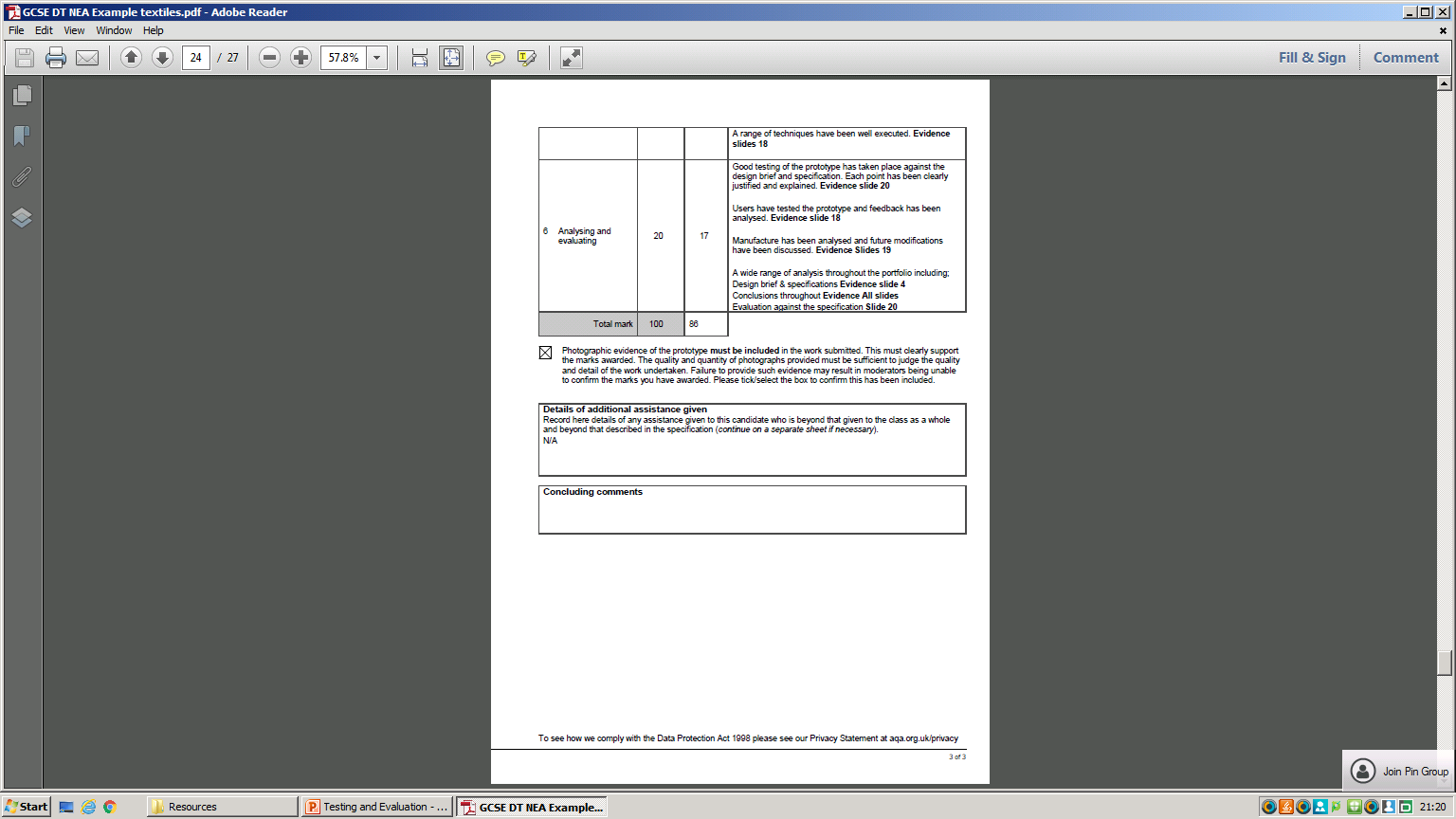 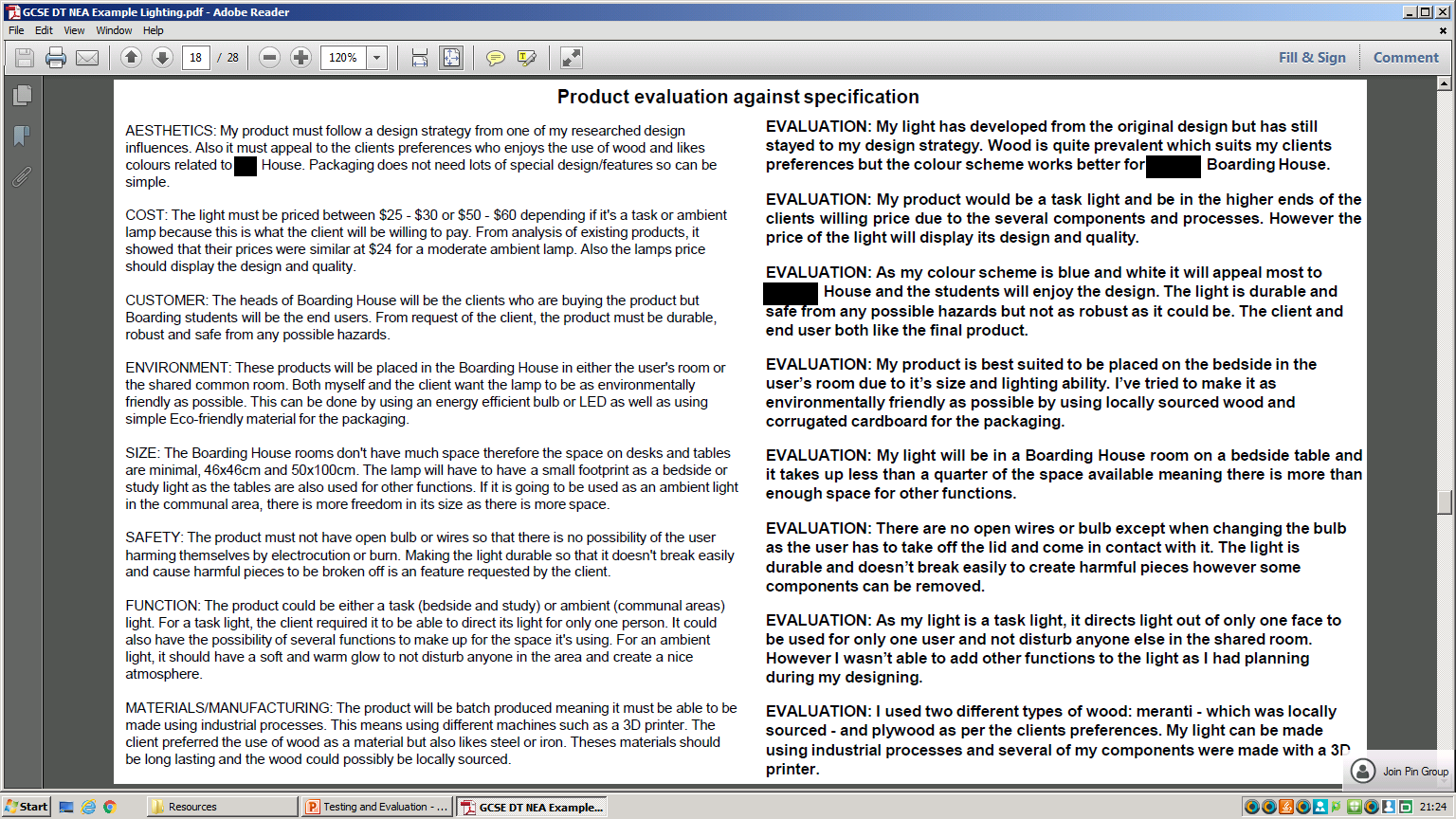 [Speaker Notes: Join pin group.]
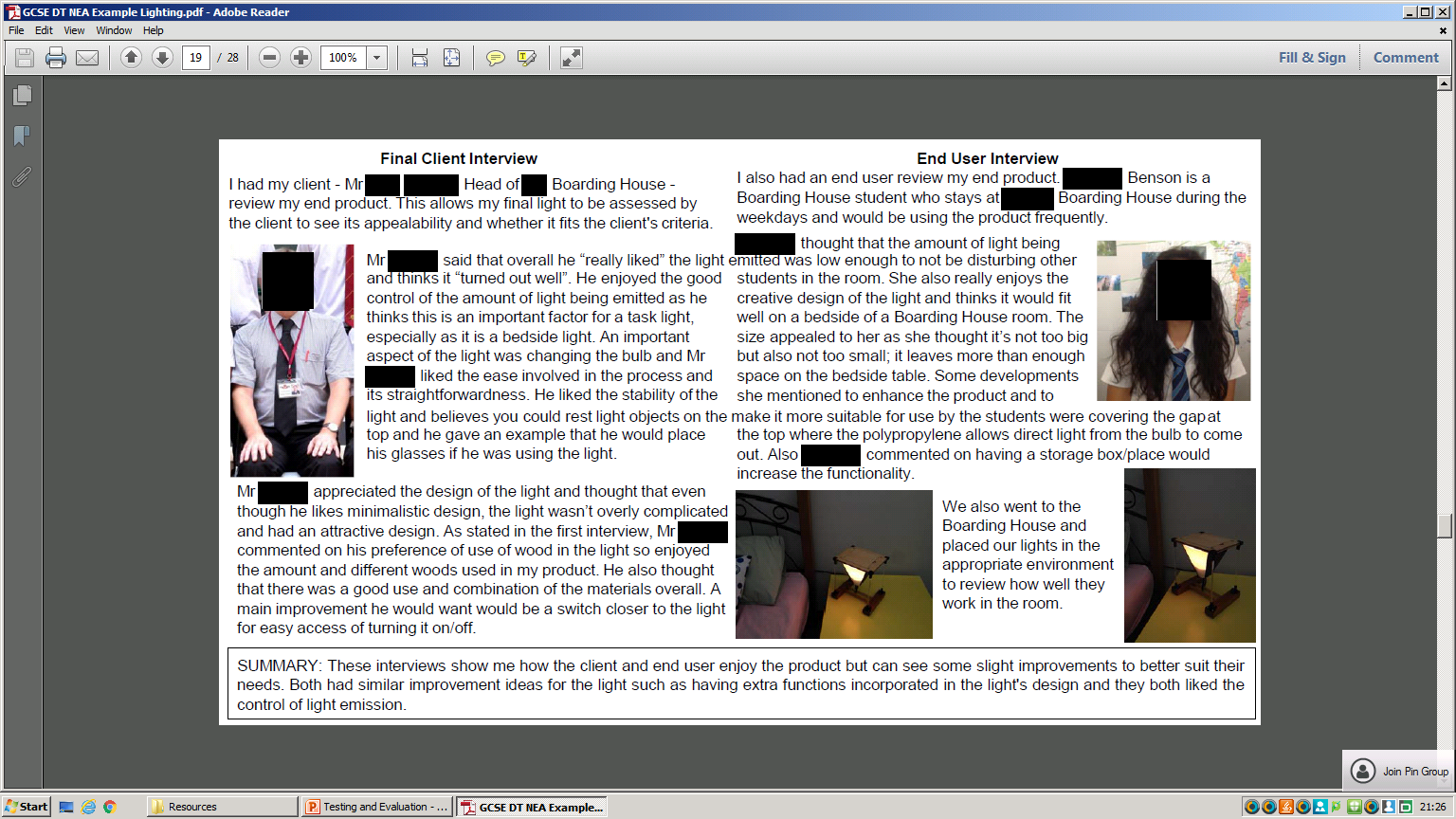 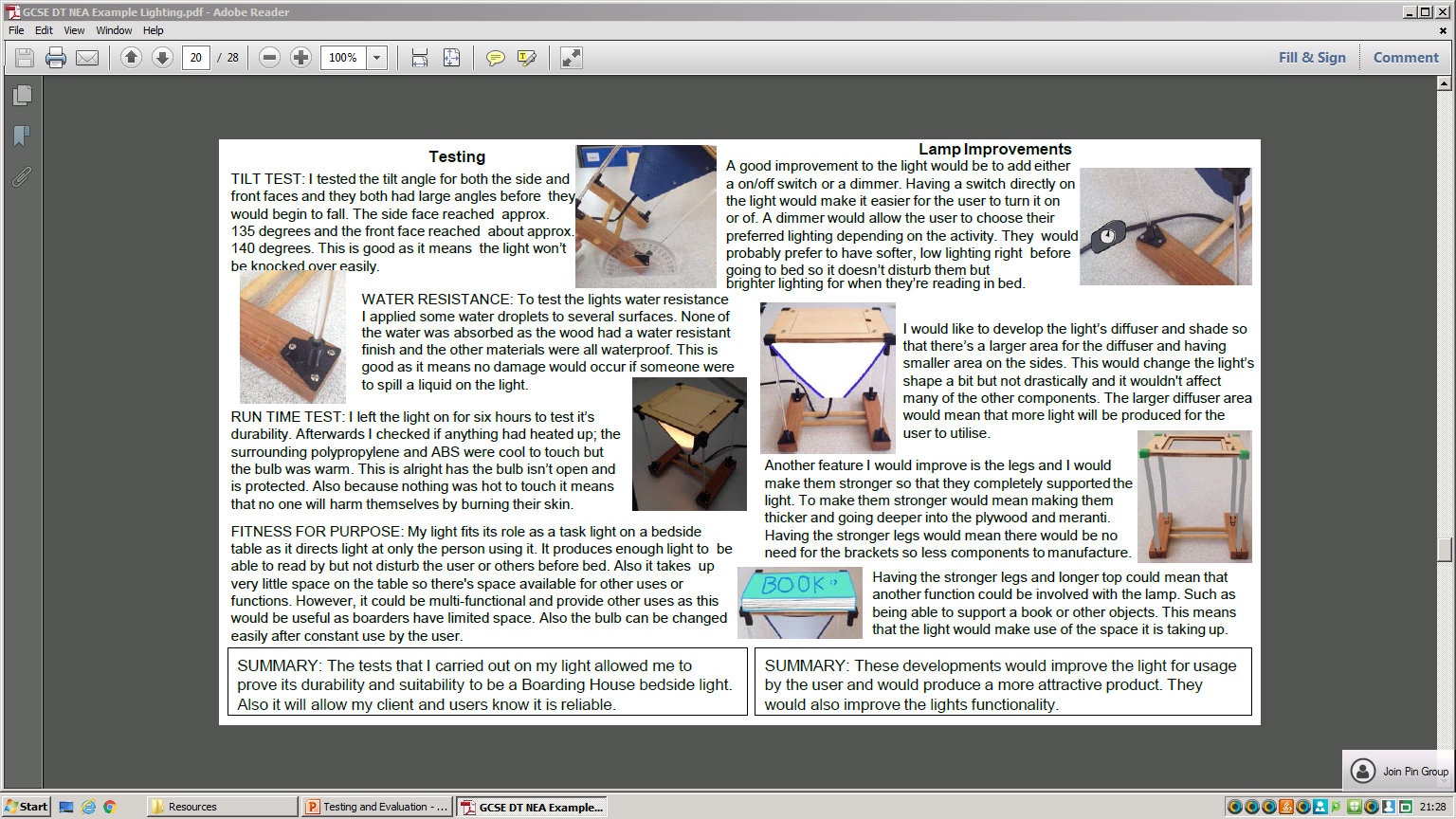 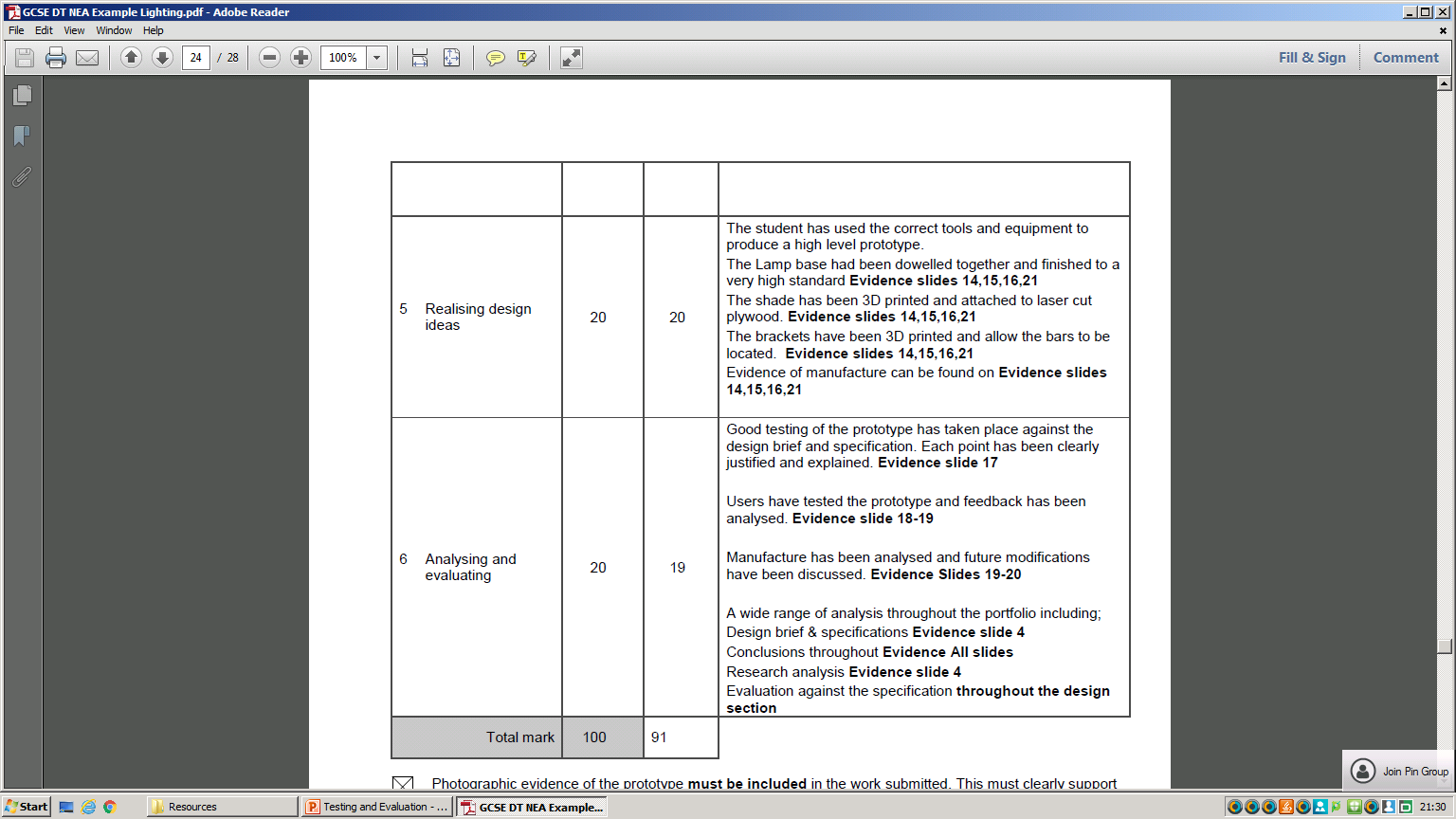 Evaluation
Samuel Lloyd- candidate no: 4190				Page 29 of 35
Testing your product
Get the intended user to test your product.
Photograph the product in use.
Include feedback from the user, this could be in the form of quotes or for extra marks a client interview would be excellent.
When testing make comments of any problems and make suggestions for a solution to the problems or ways to enhance the product..
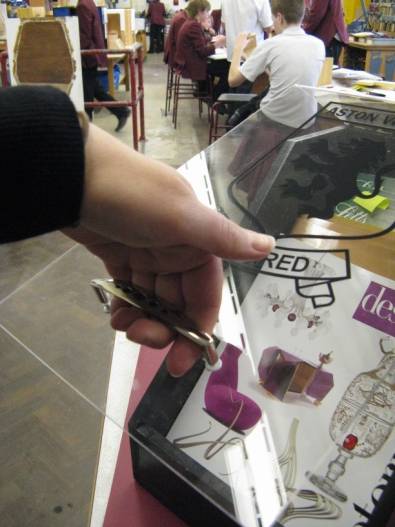 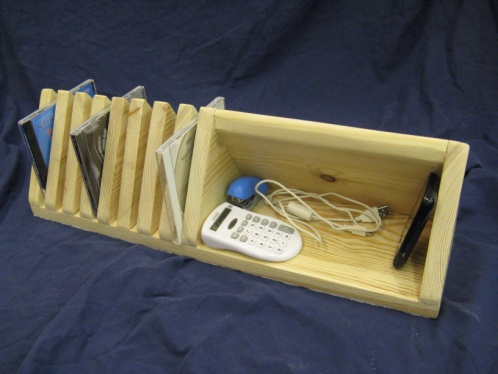 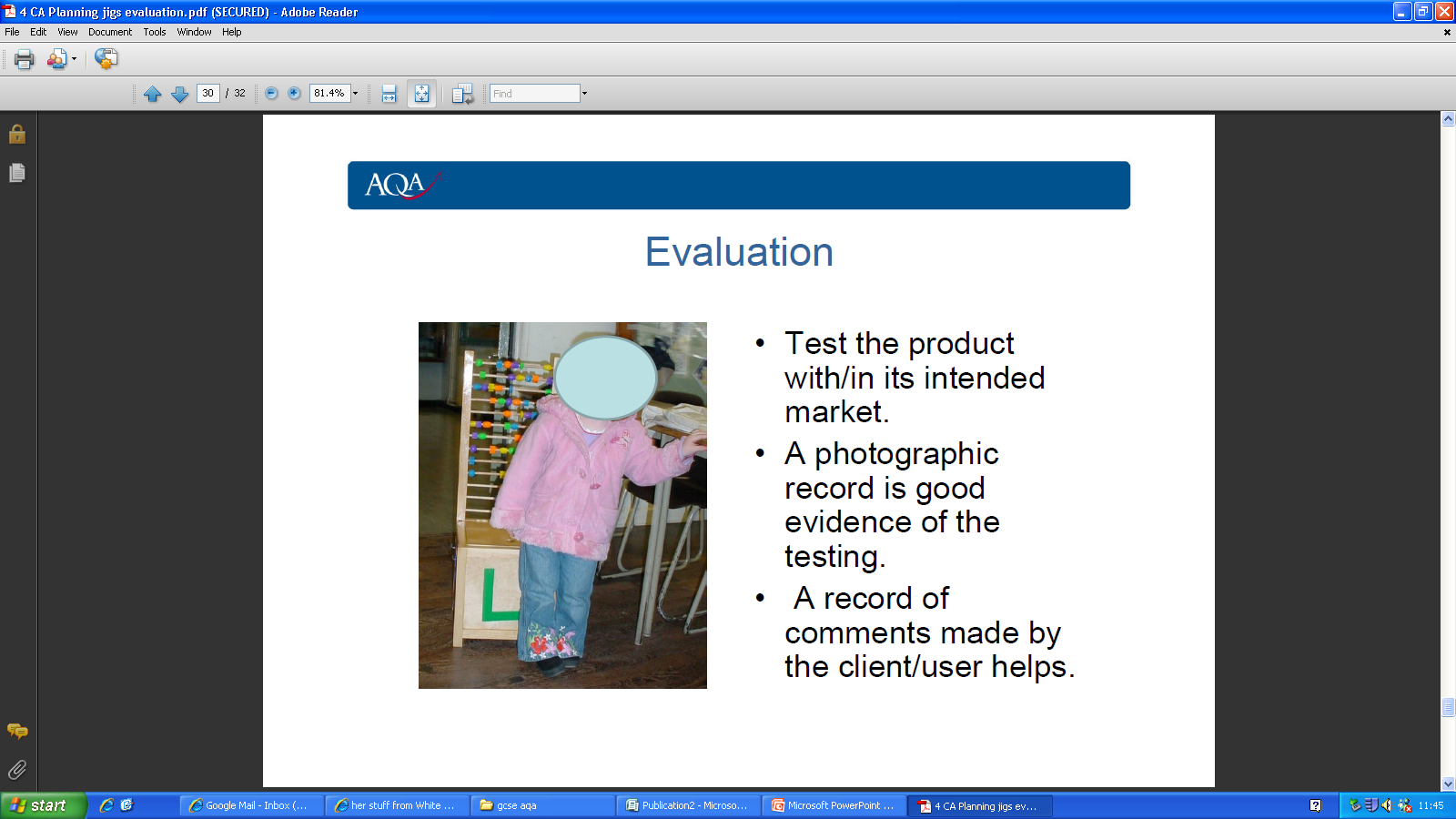 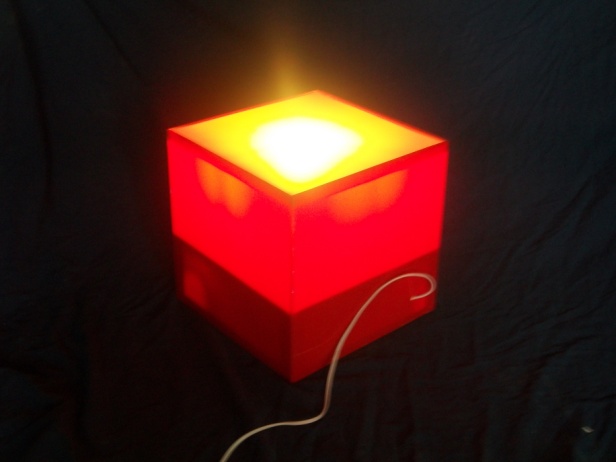 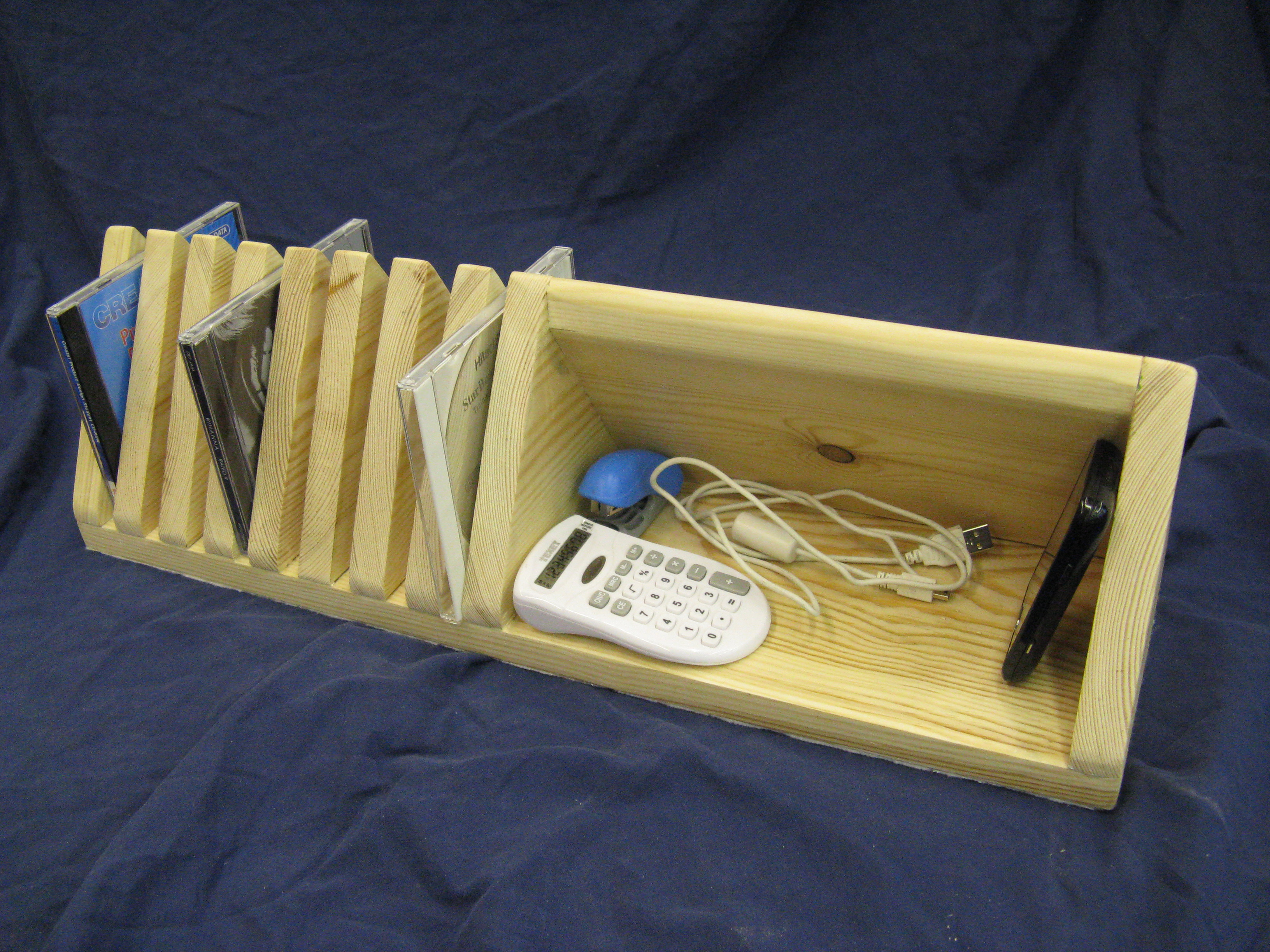 Product and Manufacturing final evaluation 
Product
Is your product suited to its purpose? Does the final product meet your design specification requirements? If not explain why.
Is it suitable for the user it was intended for? (Your target market, you could refer to your customer profile).
Is your product aesthetically pleasing? (Does it look good?). Discuss colour scheme and design.
Is your product well made? Look at the stitching, fastenings, quality of dyeing etc.If yes, why? If not, why not?
Discuss reasons why your product is successful, for example;
Is your product functional? (Can it be used/worn)
Will it be durable? (Hard wearing, washable)
Are any added details (fastenings, decoration, logo, etc) appropriate for the intended use? 
Improvements and modifications
Now that you have carried out your testing, what changes/modifications needs to be made.
How can your product be improved? 
Is your product environmentally friendly? What could be changed to improve this?

Manufacturing in school compared with Industrial Manufacture
How would your product be made differently in industry? (method of production, specialised equipment, sub assembly lines etc).
Have you created a manufacturing specification and flow chart? Are they easy to follow?
Have you created a costing sheet? Is your product cost effective? 
Why would this change in industry? Cost of fabrics and components etc.